Modèle de feuille de route DMAIC sous forme de diapositive
Quand utiliser ce modèle ? Cette version sous forme de diapositive d’une feuille de route DMAIC est conçue pour les présentations. Utilisez ce modèle lors de réunions de lancement du projet, de mises à jour sur l’avancement, de briefings avec les dirigeants ou d’autres réunions avec les parties prenantes.
Caractéristiques notables du modèle : la diapositive utilise la couleur pour susciter l’intérêt des spectateurs et attirer l’attention sur des éléments importants dans chaque phase DMAIC.
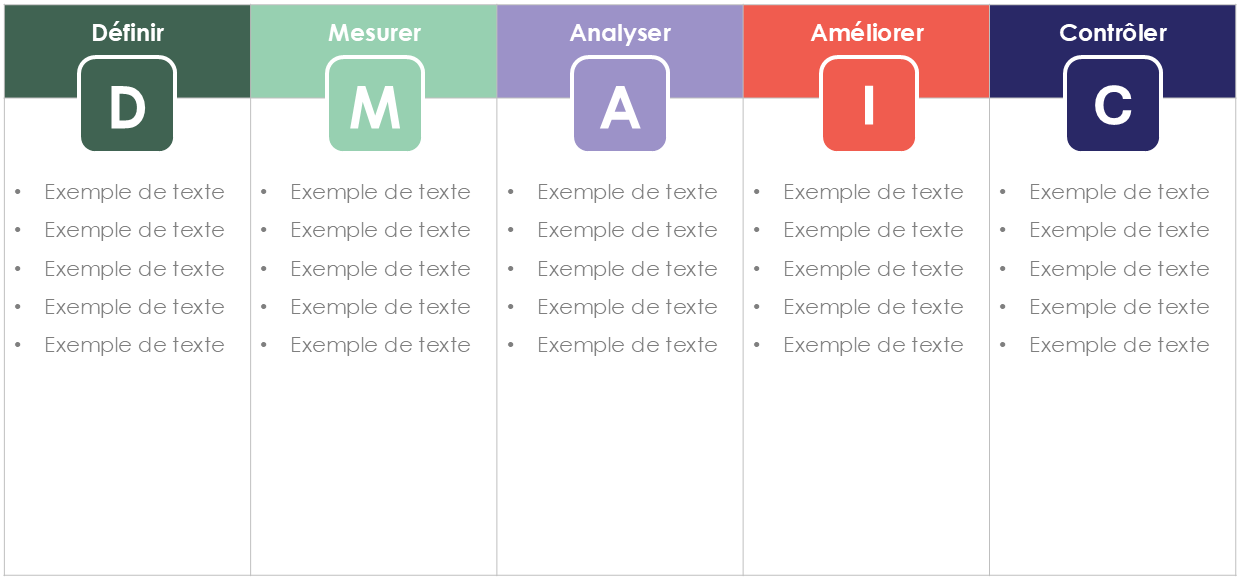 Feuille de route DMAIC
D
M
A
I
C
Fourni par Smartsheet, Inc.